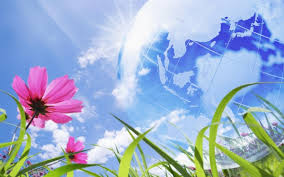 Берегите эту Землю, эти воды!
Даже малую былиночку храня!
Берегите всех зверей внутри природы!
Убивайте лишь зверей внутри себя!
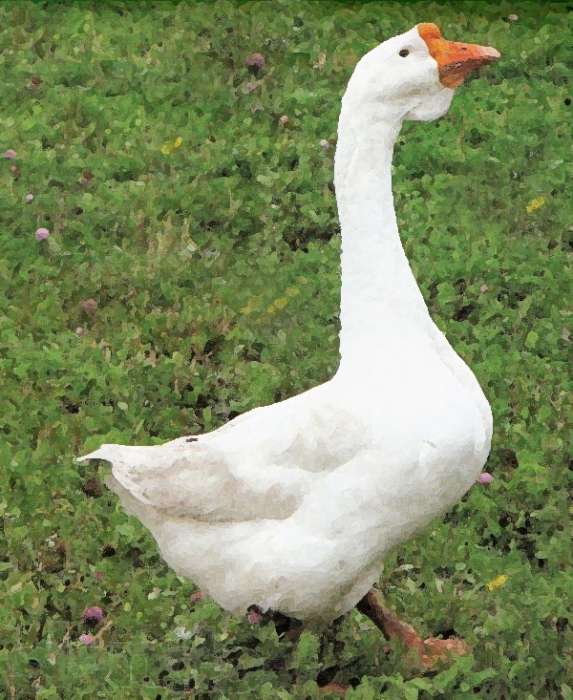 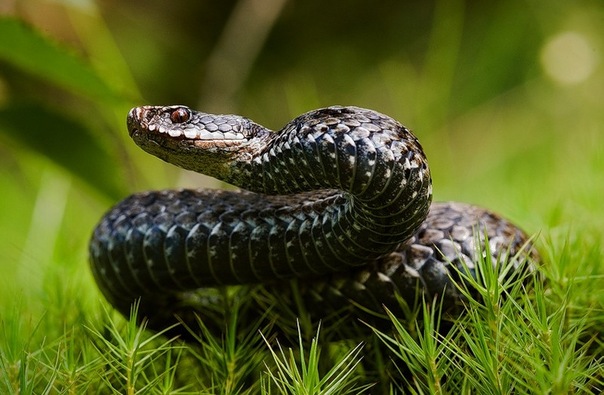 Класс Земноводные
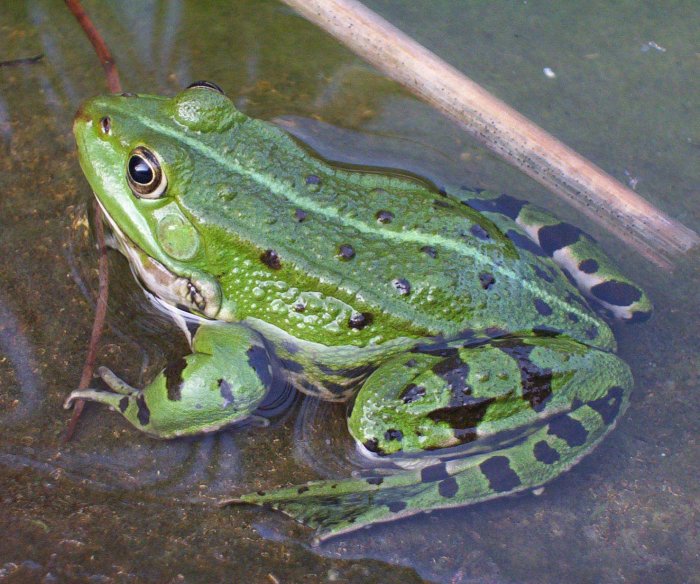 Класс Пресмыкающиеся
Класс Птицы
Класс Рыбы
Класс Млекопитающие
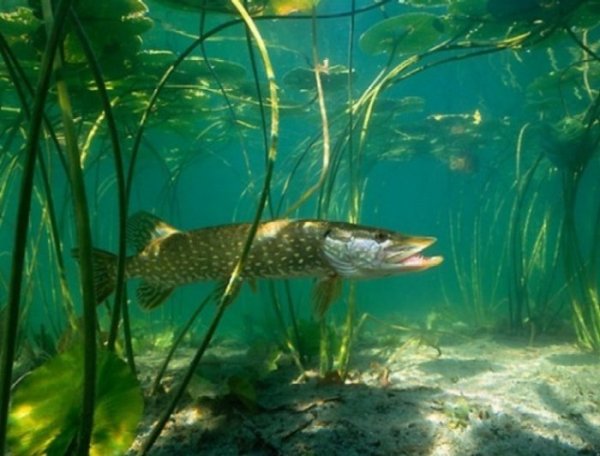 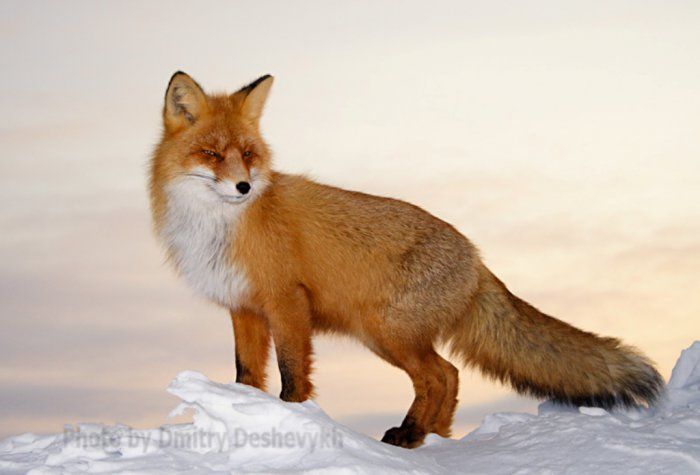 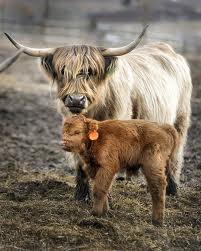 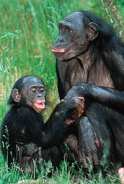 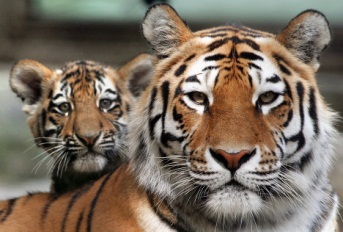 Тема урока:

«Класс Млекопитающие, или  Звери»
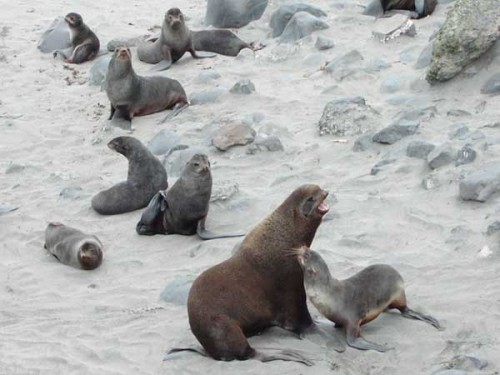 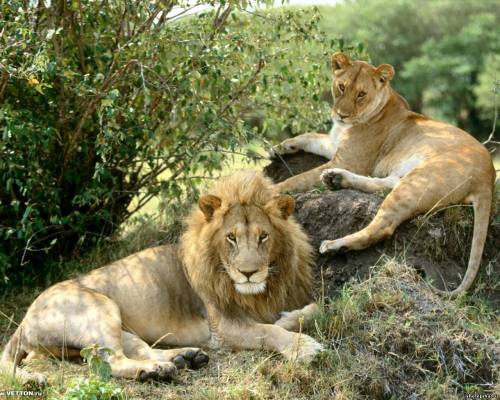 Млекопитающие освоили практически все среды обитания
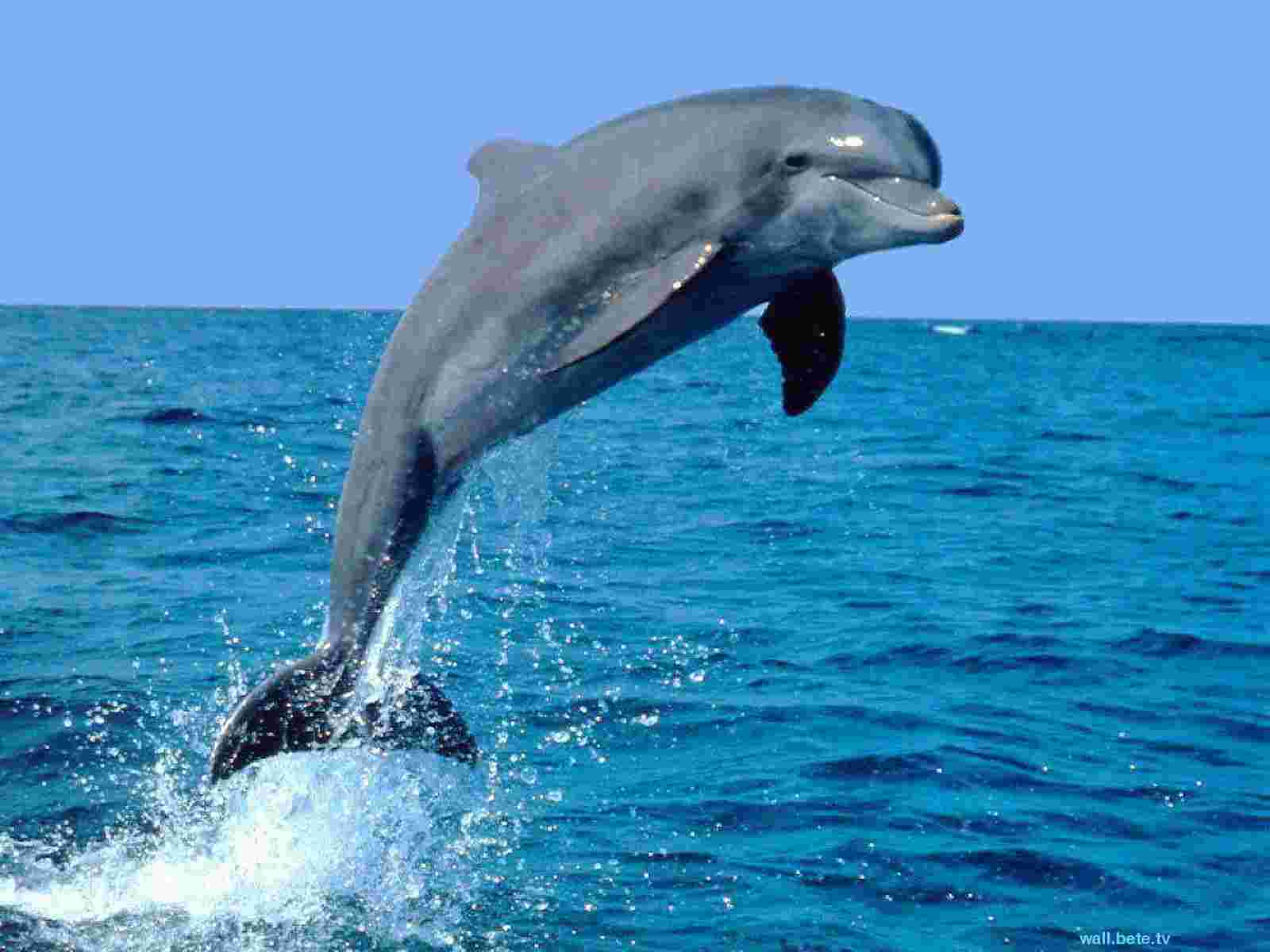 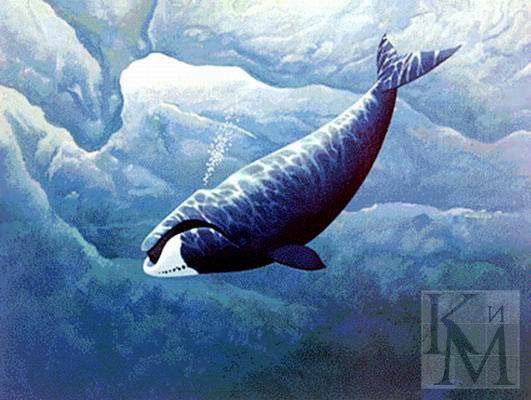 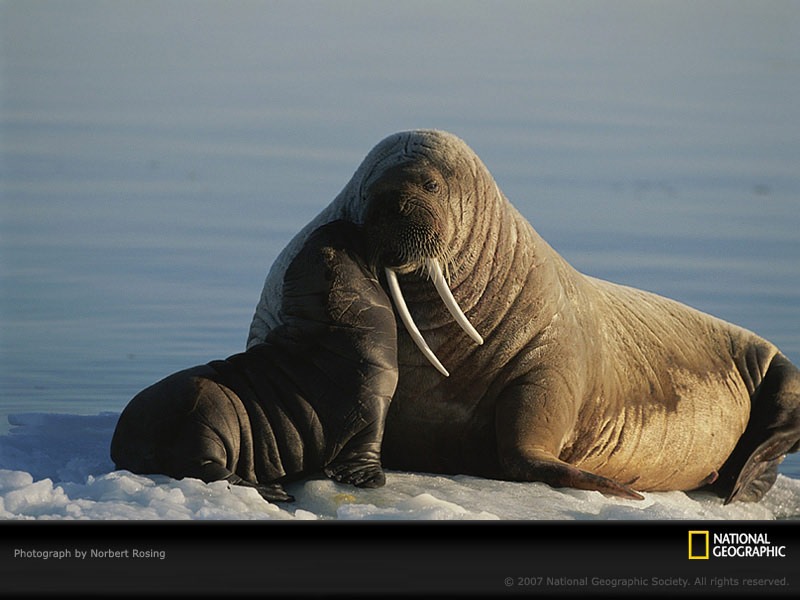 водная среда обитания
http://aida.ucoz.ru
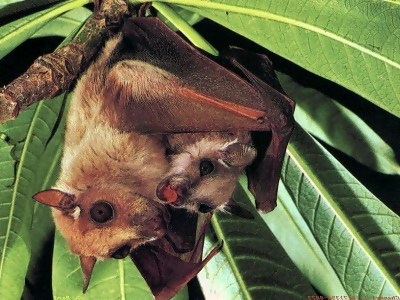 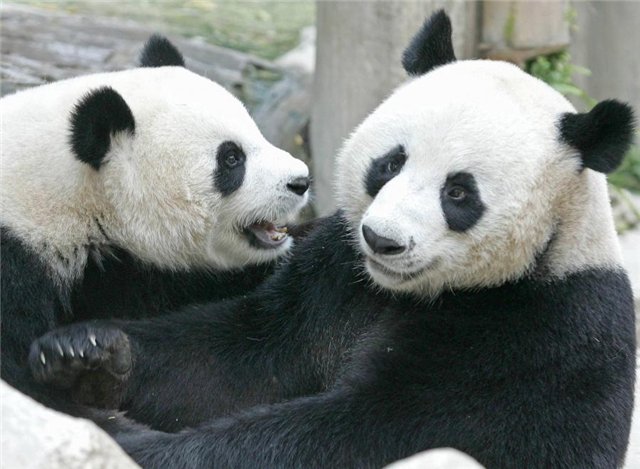 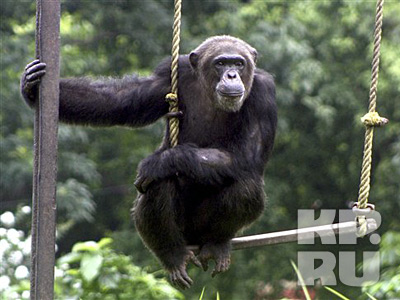 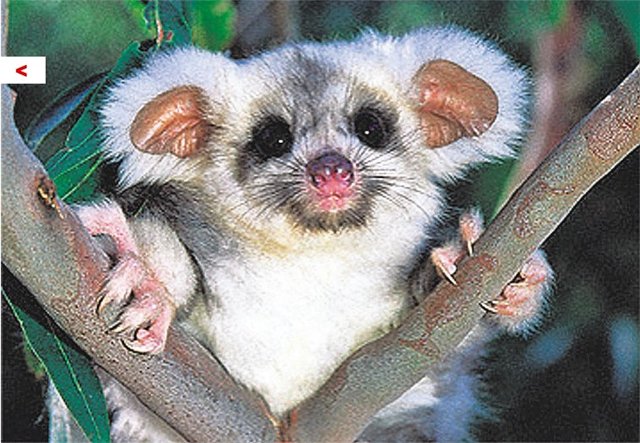 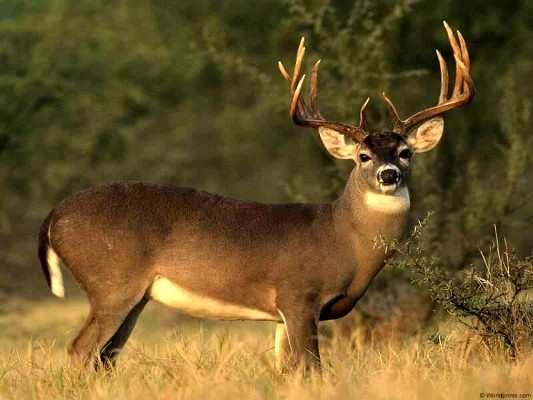 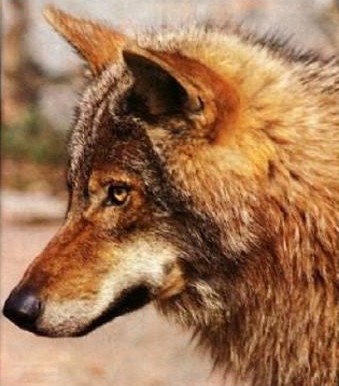 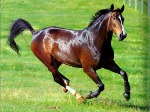 наземно-воздушная среда
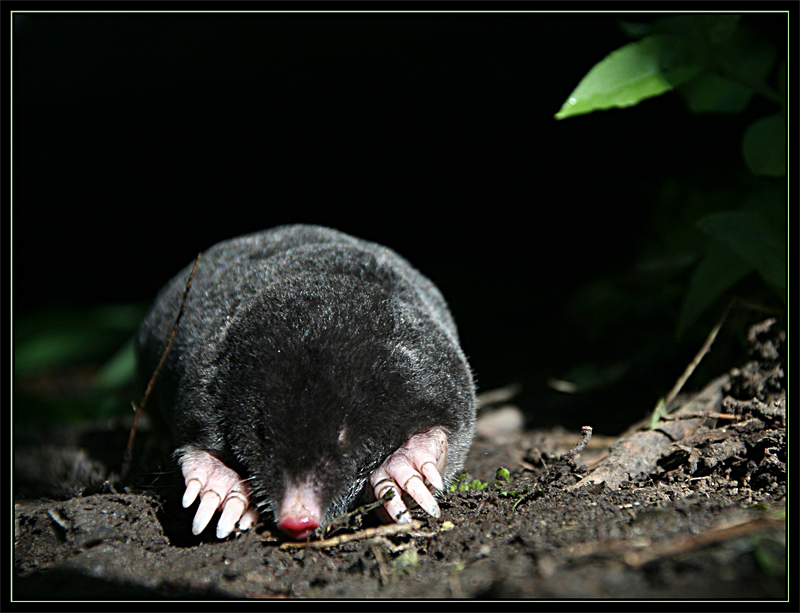 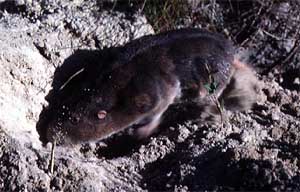 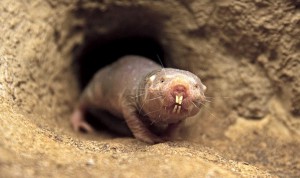 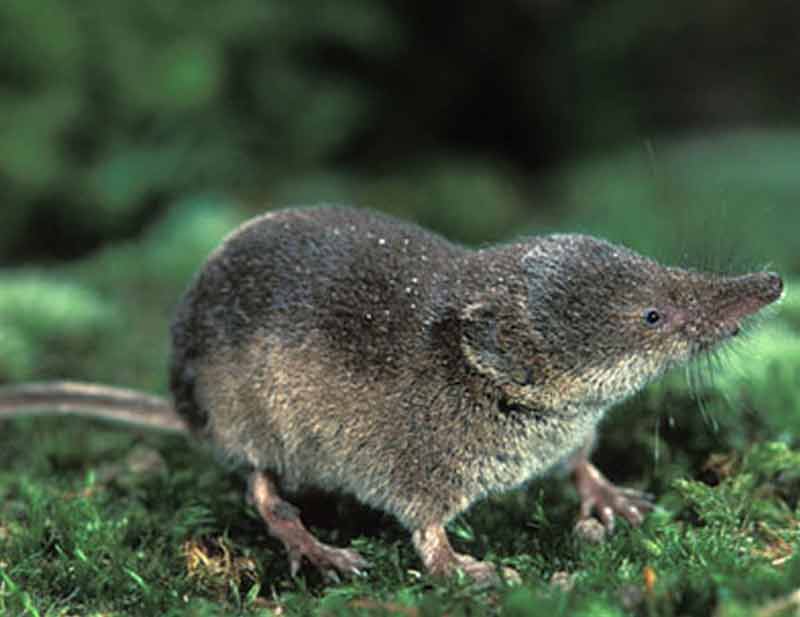 почвенная среда обитания
Проблемный вопрос:  

Какие черты организации млекопитающих позволили им занять  все основные среды обитания?
План работы:
Систематика класса Млекопитающие





Общая характеристика класса Млекопитающие
Класс Млекопитающие
подкласс Первозвери
подкласс Настоящие звери
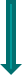 отряд Однопроходные
инфракласс
Низшие звери:
отряд Сумчатые
инфракласс
Плацентарные -  18 современных отрядов :
Насекомоядные
Рукокрылые
Грызуны
Зайцеобразные
Парнокопытные
Непарнокопытные
Китообразные
Приматы
Хищные
5 видов:
утконос
ехидна
3 проехидны
Общая характеристика
Покровы тела (железы)
Тело покрыто шерстью, различные железы (потовые, молочные, сальные, пахучие)
Особенности строения скелета
Большинство четвероногие, туловище приподнято над землей, шея подвижная, 7 позвонков
Особенности строения нервной системы
Высокий уровень организации нервной системы, есть кора головного мозга, сплошные условные и безусловные рефлексы
Органы чувств
Хорошо развиты в определенной среде обитания
Особенности строения кровеносной системы
Замкнутая, 4-х камерное, 2 круга кровообращения, теплокровные
Особенности строения дыхательной системы
Дышат атмосферным воздухом, органы дыхания, альвеолярные органы
Особенности пищеварительной системы
Пищеварительные железы,
дифференцированные зубы
мышечный язык с вкусовыми сосочками
Размножение и развитие
Живорождение, вскармливание молоком, забота о потомстве
Домашнее задание
Причитать §31, ответить на вопросы в конце параграфа

Прочитать §31 и пересказать
 
Приготовить сообщение (презентацию) на одну из тем:  Отряд Однопроходные, Отряд Сумчатые, Отряд Насекомоядные, Отряд Рукокрылые.
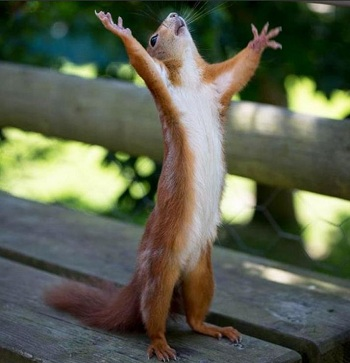 СПАСИБО ЗА УРОК!